Калина  плоды некоторых видов калины употребляются в пищу и используются в народной медицине.	Древесина употребляется на мелкие поделки.Многие виды весьма декоративны и ценятся за красивую листву, крупные многочисленные соцветии и красивые плоды.
Крыжовник обыкновенный является одним из основных ягодных кустарников, благодаря тому, что его ягоды содержат много сахаров, кислот и различных витаминов. Плоды употребляются в пищу свежими или используются для приготовления варенья, киселей, мармелада . В настоящее время известно не менее 1500 сортов этого крыжовника, которые культивируются во всех странах умеренного климата. Применяется в медицине. Недостаток крыжовника в том, что он часто поражается тлями и другими вредителями.Ценится как медонос — самый ранний из ягодных кустарников
Малина плоды малины употребляют свежими или используют для  приготовления варенья, желе, мармелада, соков. В медицине сушёные плоды употребляются как потогонное средство, сироп — для улучшения вкуса микстур.В народной медицине используются плоды и листья при простуде, гриппе, как жаропонижающее средство.
[Speaker Notes: 8]
Облепиха плоды съедобные, используются для получения облепихового масла, применяемого в медицине.Листья облепихи служат дубильным сырьём.Плоды являются важной составляющей частью зимней пищи некоторых птиц, например, рябинника.
Ежевика Плоды ежевики крупные с множеством косточек, очень похожи на малину (особенно красные недоспелые ягоды). Спелые плоды ярко черного цвета (либо с фиолетовым оттенком). Ежевика - хороший медонос. Мед с зарослей ежевики очень ароматный и полезный. Если по своим вкусовым качествам она и уступает малине, то по лечебным свойствам, ежевика превосходит свою ближайшую родственницу. Причем лекарственными являются, не только ягоды, но и листья, и ветки, и корни этого растения.
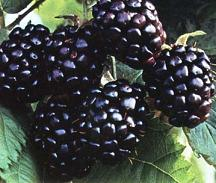 Смородина одна из самых любимых ягод. Помимо великолепного вкуса, смородина очень полезна для здоровья организма. Благодаря целебным свойствам, смородина часто применяется в народной медицине в лечебных и профилактических целях. Кроме употребления непосредственно в пищу, из ягод смородины готовят варенье, компот, желе, пастилу, мармелад, сиропы .Многие виды смородины — медоносные растения
Шиповник Плоды шиповника употребляют в свежем виде;чая (отвара) из сушёных плодов;сиропа;сока.Плоды многих видов шиповника содержат большое количество витамина С, что делает их ценными для медицины и здорового питания.